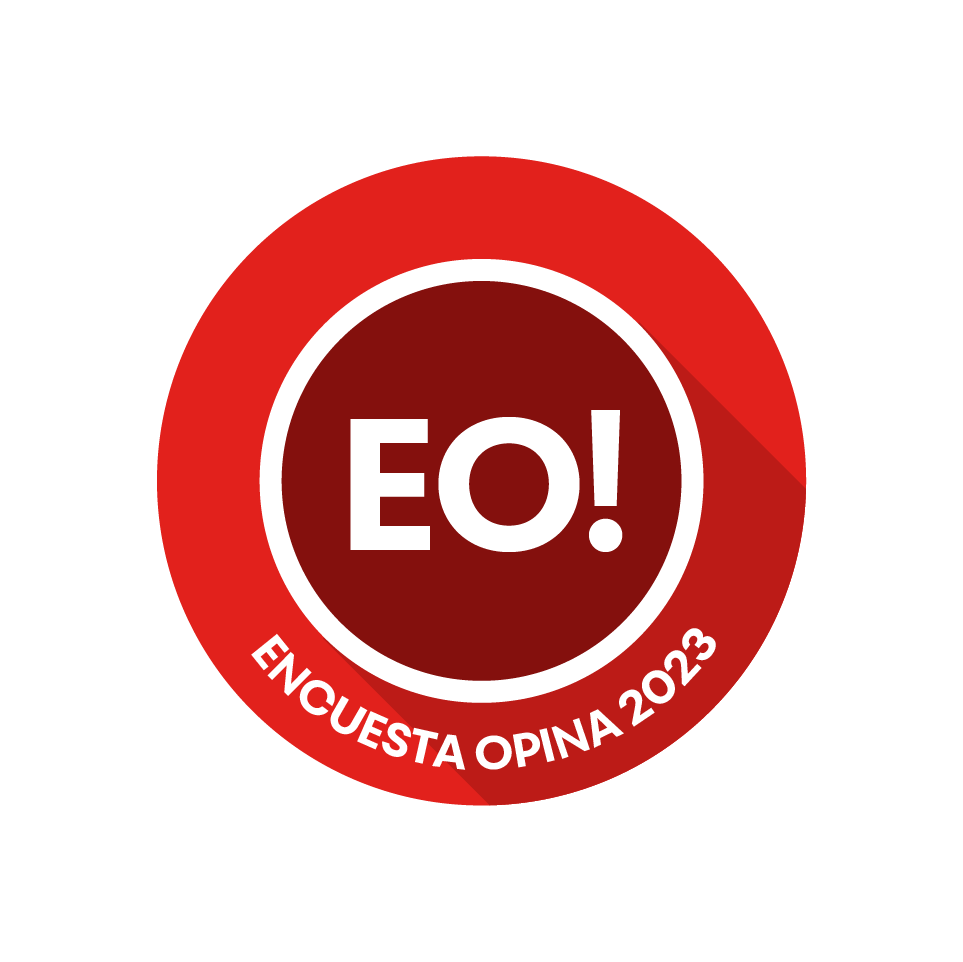 PLAN DE MEJORA
Encuesta Opina 2023

ALCORCÓN
28/06/2023
PROPUESTAS DE MEJORA
para Cruz Roja Comunidad de Madrid
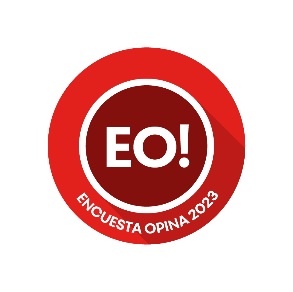 Propuestas de mejora priorizadas para el 
conjunto de Cruz Roja en la Comunidad de Madrid
Aumentar  los cursos formativos.
Incremento de la presencialidad del Equipo Autonómico
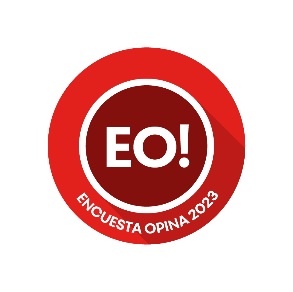 Propuestas de mejora para el 
conjunto de Cruz Roja en la Comunidad de Madrid
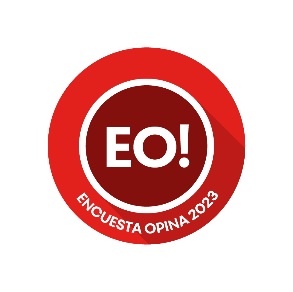 Propuestas de mejora para el  
conjunto de Cruz Roja en la Comunidad de Madrid
ACCIONES DE MEJORA
para implantar en la Asamblea de Alcorcón
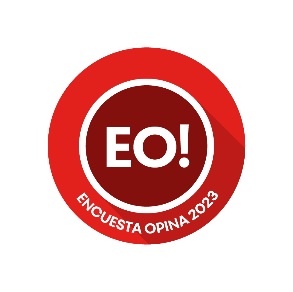 Acciones de mejora priorizadas
para la ASAMBLEA DE ALCORCÓN
Contribuir en la vida asociativa
Seguimiento y mejora de la acogida del voluntariado
Aumentar la participación institucional
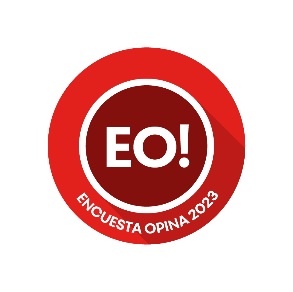 Acciones de mejora 
para la ASAMBLEA
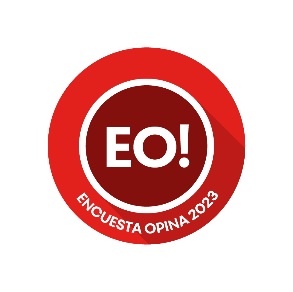 Acciones de mejora 
para la ASAMBLEA
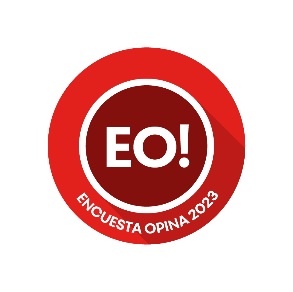 Acciones de mejora 
para la ASAMBLEA
¡GRACIAS!
email@cruzroja.es